Search for the X-17 Particle in Montreal
Arvind Gupta and The Montreal Tandem Accelerator Lab
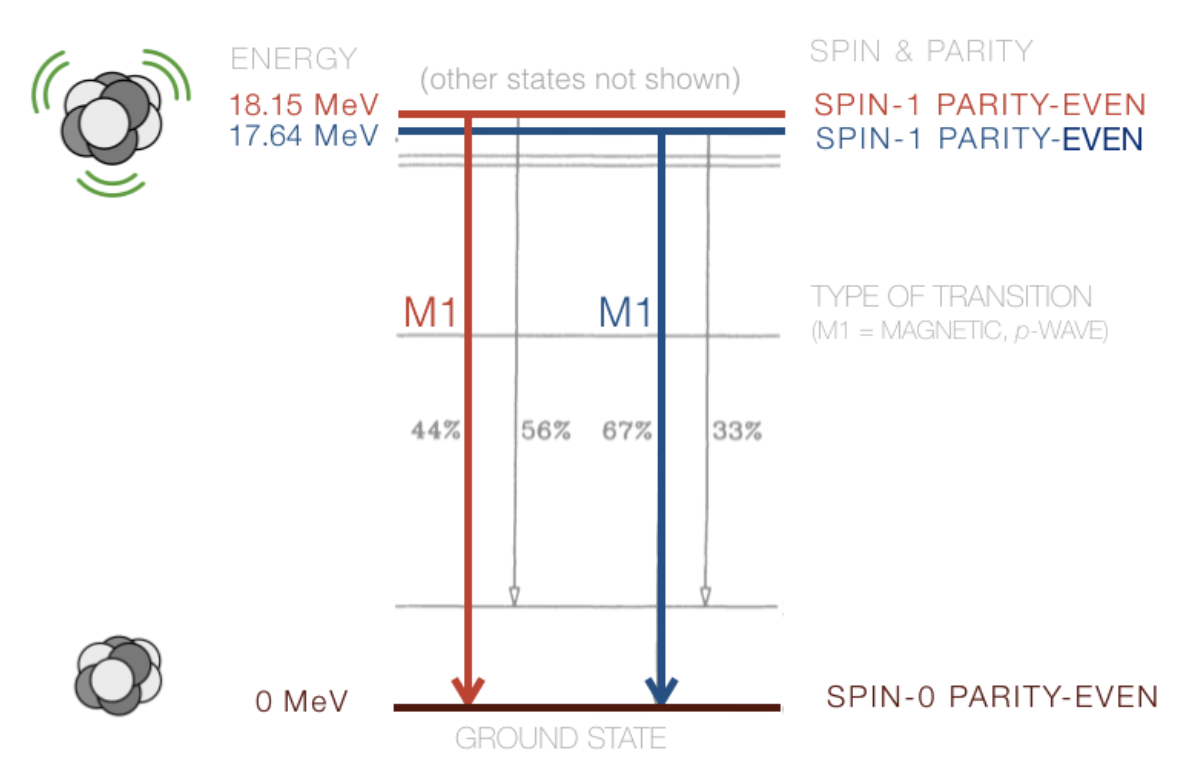 The Atomki Experiment
Original experiment by A.J. Krasznahorkay 's team at the Institute for Nuclear Research, Hungarian Academy of Sciences (MTA Atomki).
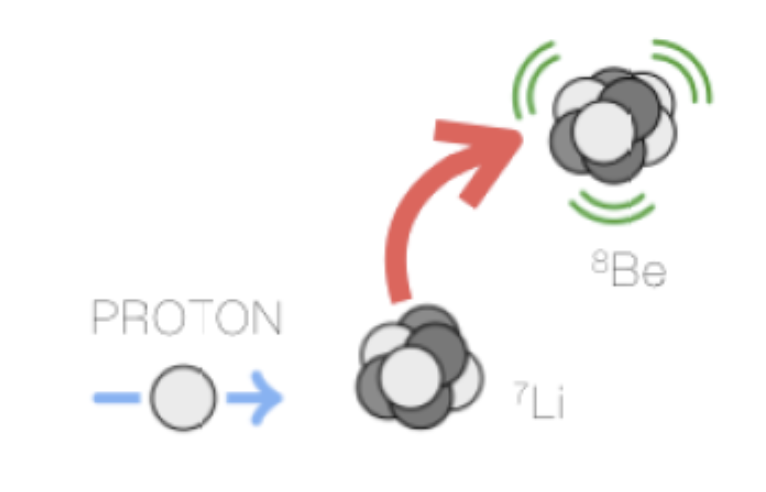 Images from particlebites.com
The Atomki Experiment
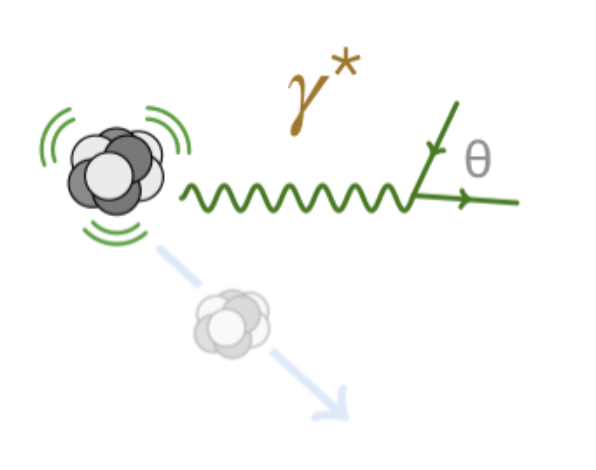 Original experiment by A.J. Krasznahorkay 's team at the Institute for Nuclear Research, Hungarian Academy of Sciences (MTA Atomki).
3
The Atomki Experiment
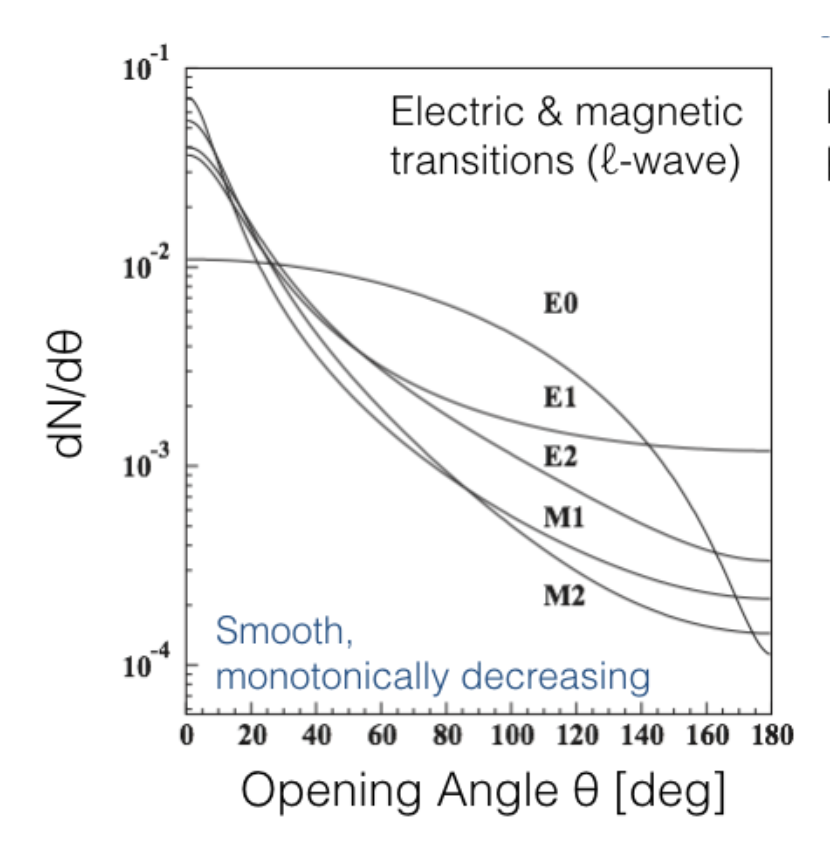 Original experiment by A.J. Krasznahorkay 's team at the Institute for Nuclear Research, Hungarian Academy of Sciences (MTA Atomki).
4
The Atomki Experiment
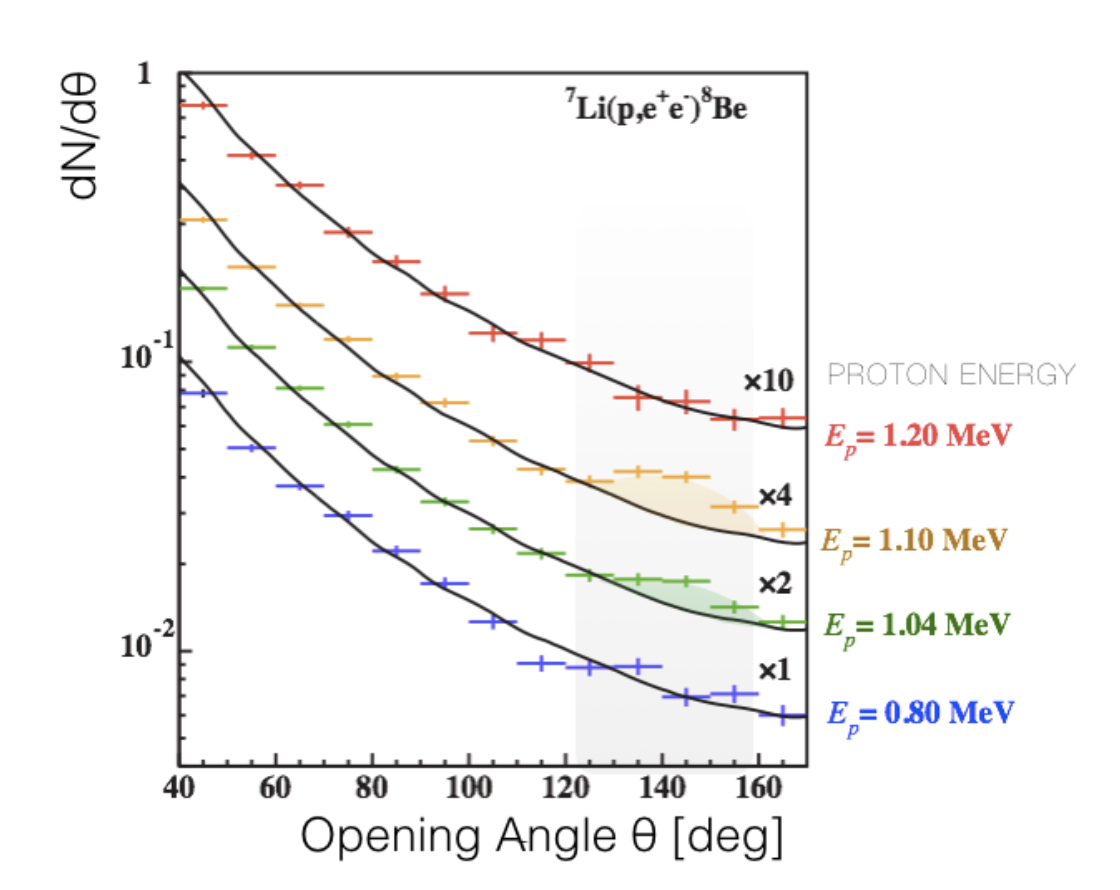 Original experiment by A.J. Krasznahorkay 's team at the Institute for Nuclear Research, Hungarian Academy of Sciences (MTA Atomki).
Instead the Atomki team observed an excess of large IPC opening angles, especially pronounced for the 18.15 MeV M1 transition.
The anomaly is especially pronounced around 140 degrees and has a significance of 6.8σ. 
Opening angle, asymmetry and invariant mass is consistent with decay of a new particle, a boson with mass 17.6 MeV was found to be the best fit.
5
The Atomki Experiment
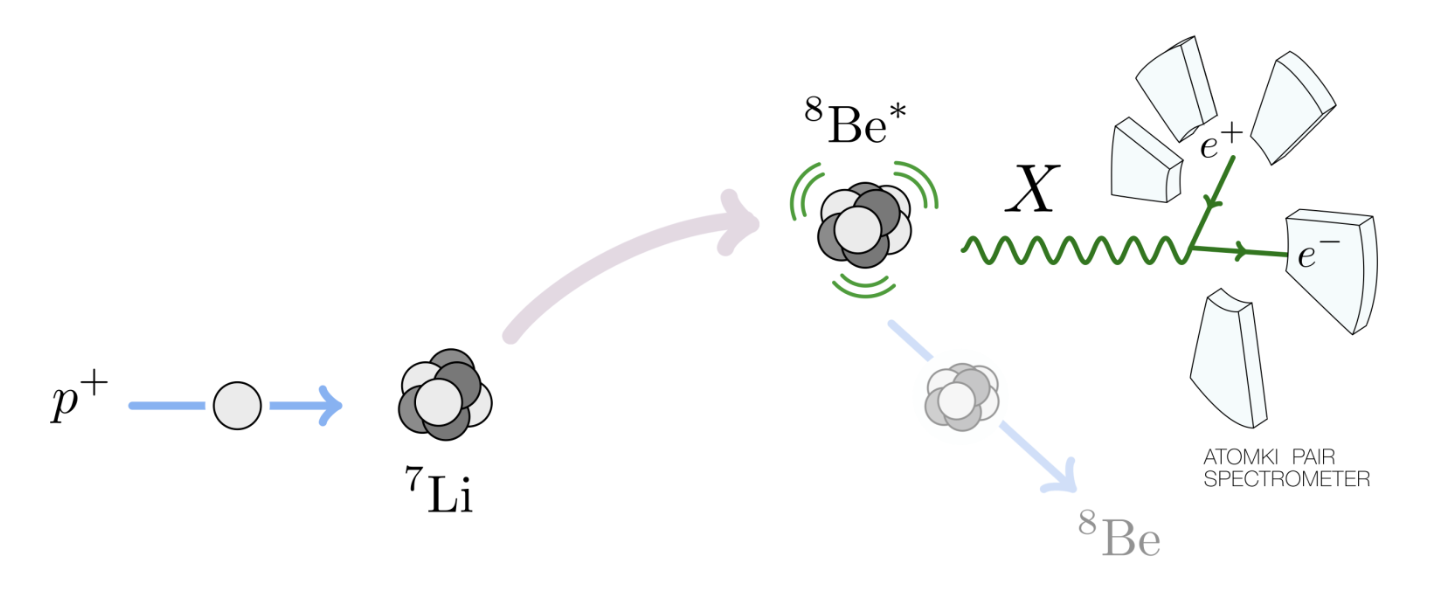 6
Some Theory
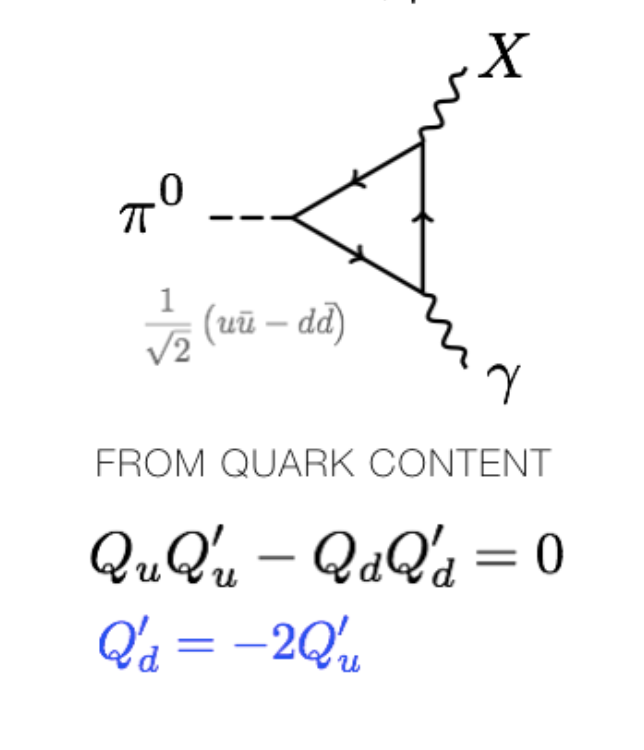 Theory Groups from UC Irvine, University of Kentucky, and UC Riverside investigated the anomaly.
NA48/2 neutral pion decay
7
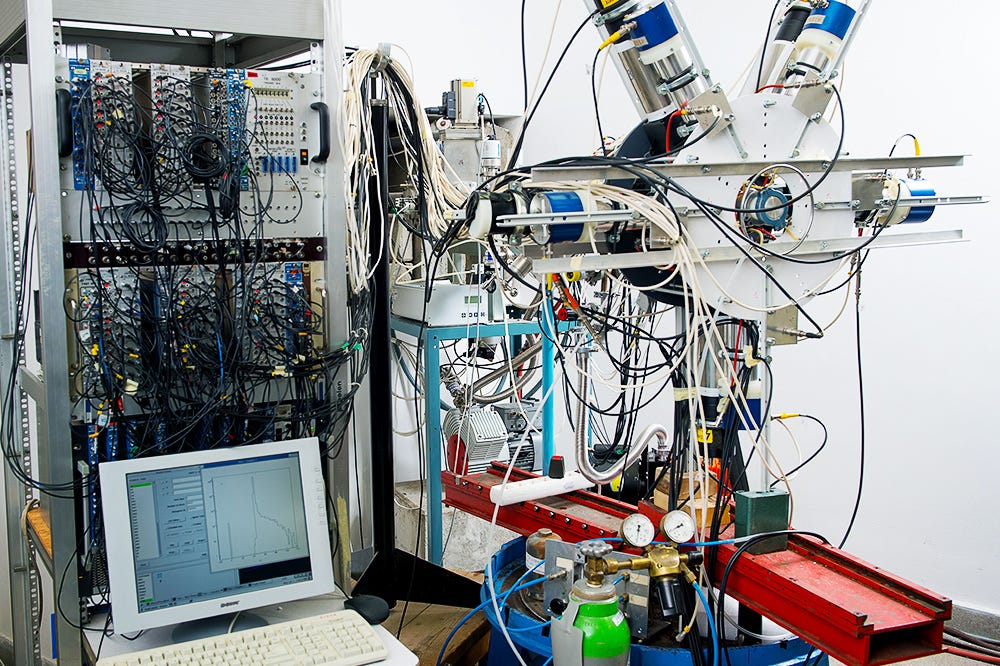 Atomki Experimental setup
8
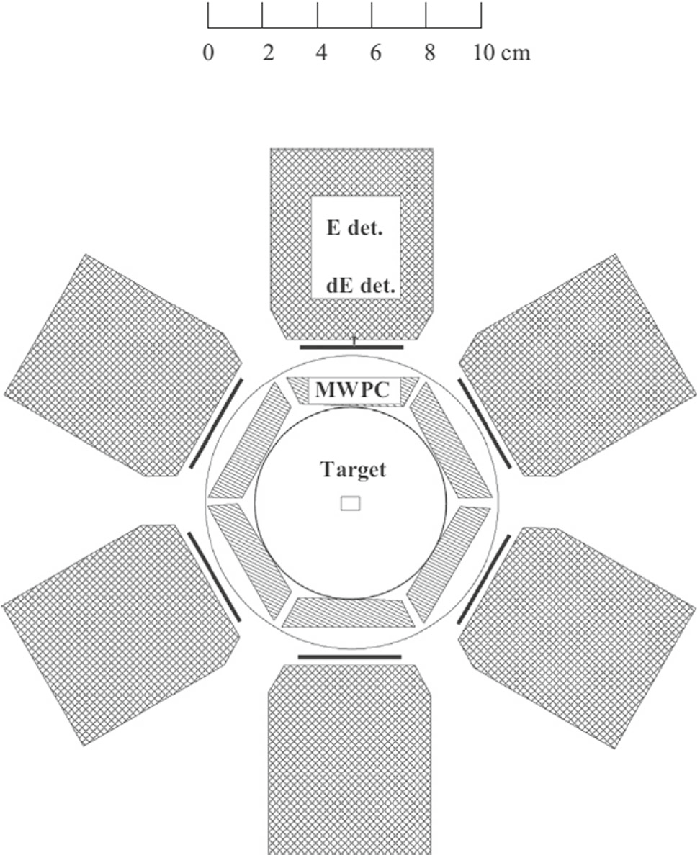 Atomki Experimental setup
9
Montreal Experimental Setup
The experimental setup at the Tandem Accelerator in the University of Montreal consists of two main elements.
Cylindrical multiwire proportional chamber (MWPC): inner radius 6 cm and length 36 cm, filled with 74% Ar and 26% CO2. 
16 scintillator bars 1.4 m in length, cylindrically arranged at an inner radius of 16 cm.
The MWPC and the scintillators were previously used by the Daphne experiment.
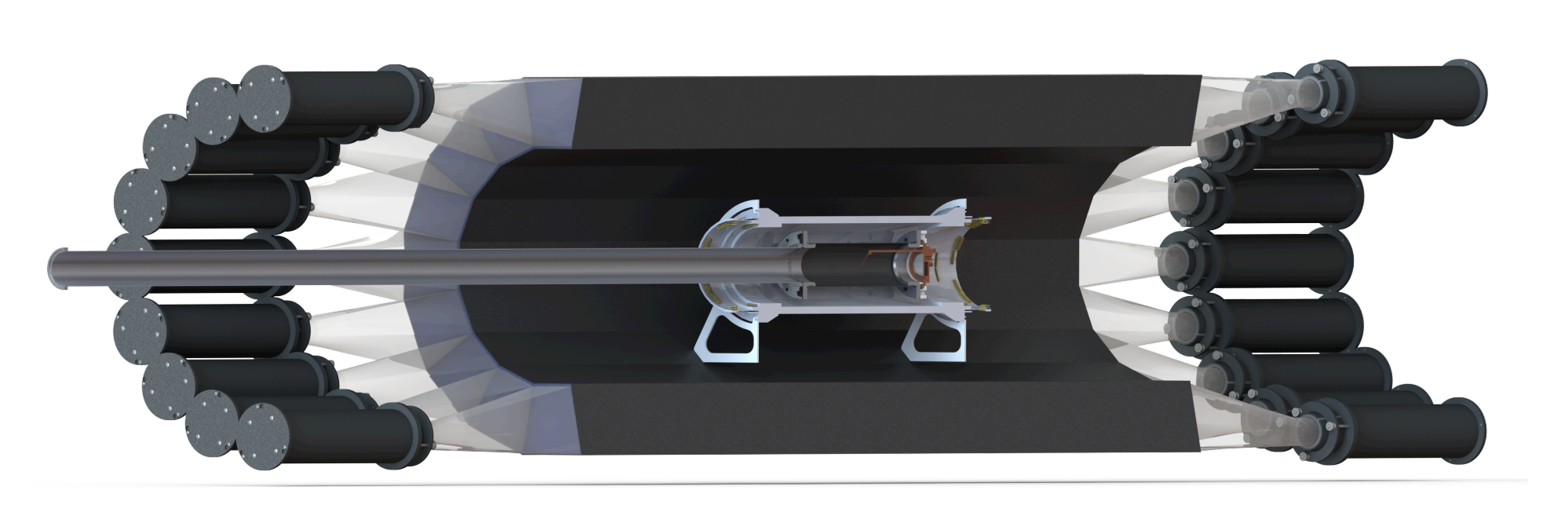 10
Montreal Experimental Setup
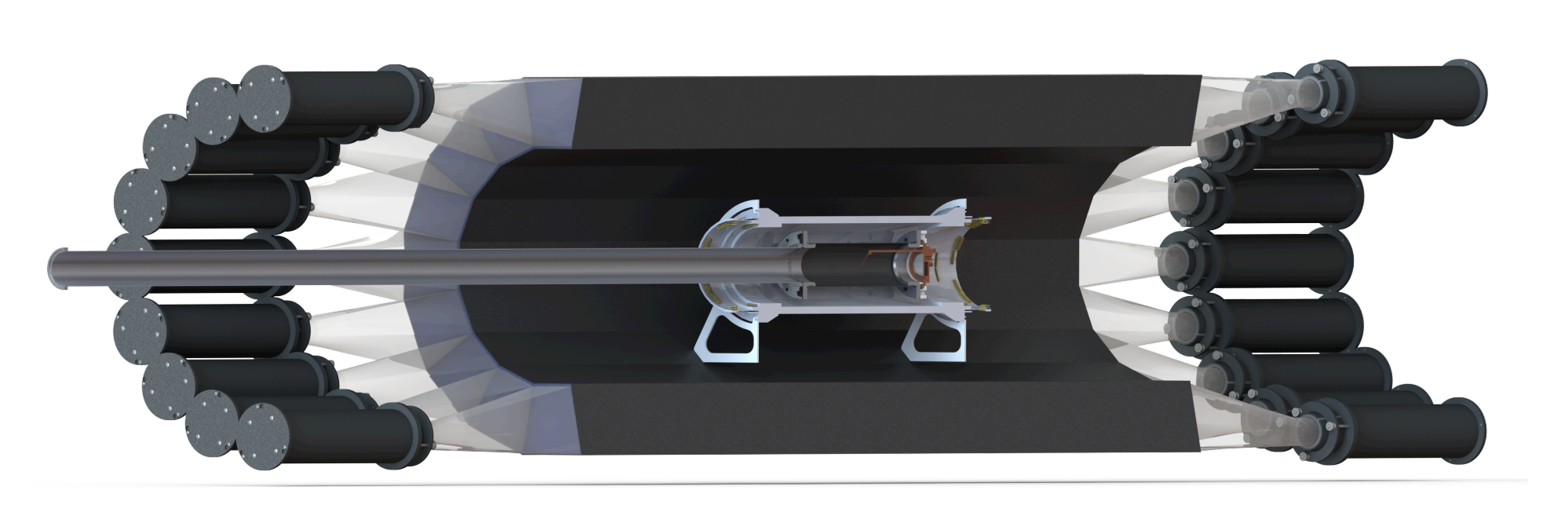 11
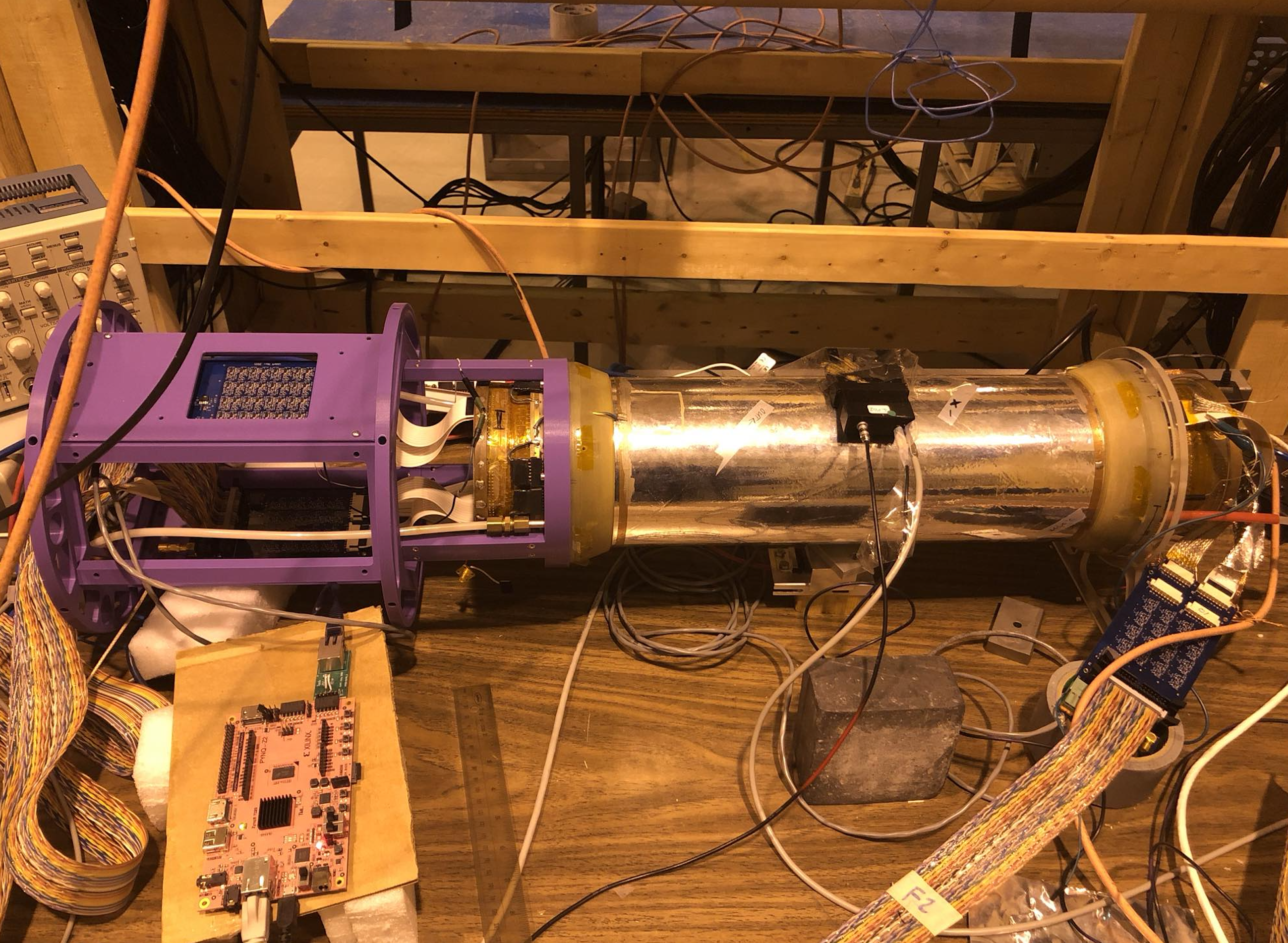 Multiwire Proportional Chamber
Cylindrical Chamber made up of light material (1 mm of Rohacell).
192 anode wires at 2 mm spacing and 60 inner and 68 outer cathode strips of width 4 mm arranged at 45 degrees to the anode wires.
Angular resolution of around 2 degrees.
12
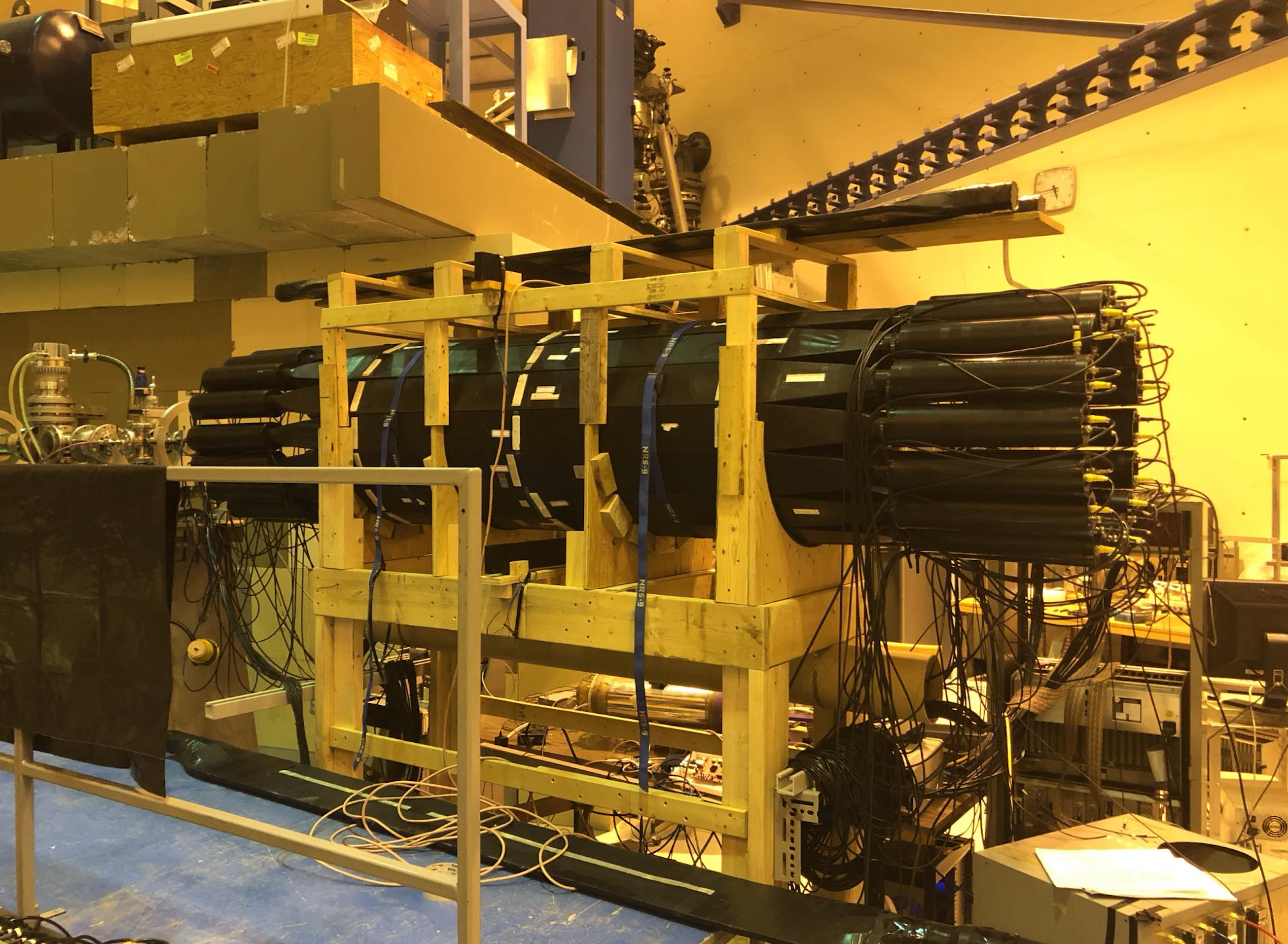 Scintillators and PMT's
13
Target
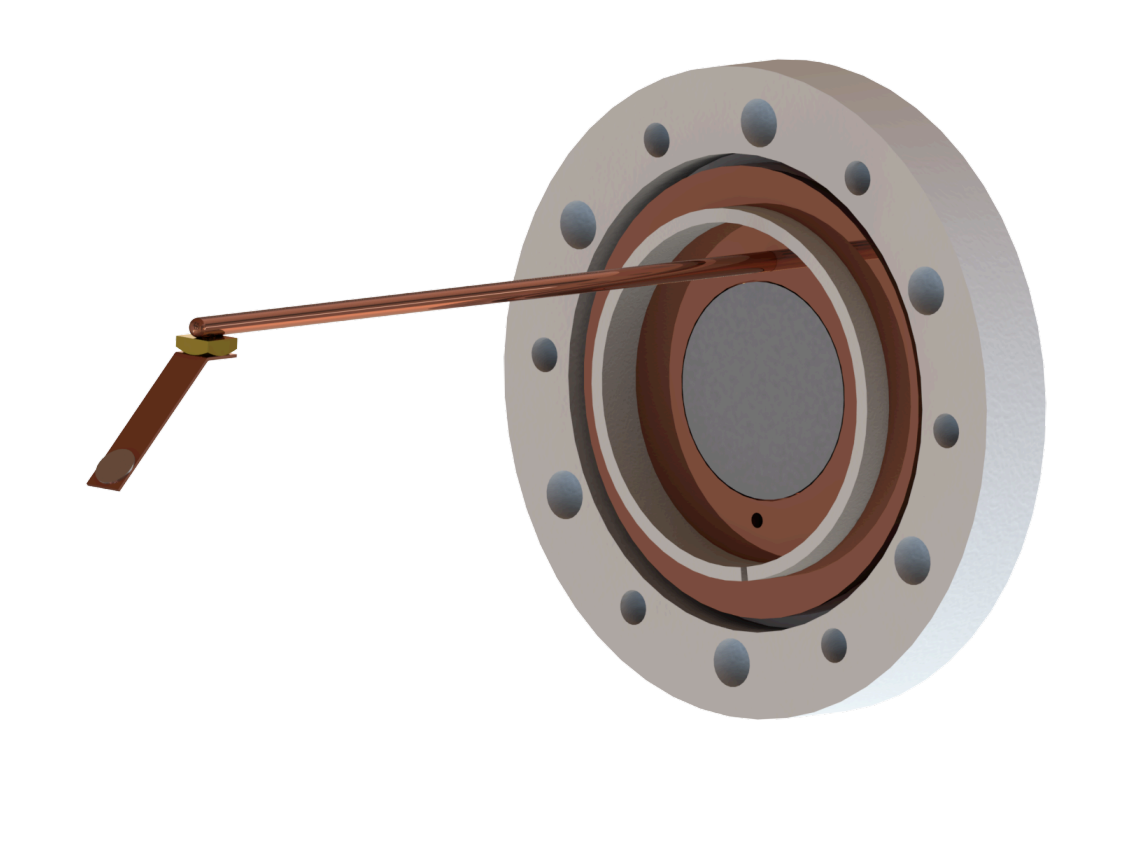 A LiF target is evaporated on a thin Al or Cu foil which is inclined at 45 degrees relative to the beam line and is held by a cooling rod.
 In the target region, the beamline is composed of a low density carbon fiber material with a wall thickness of 0.8 mm.
14
GEANT4 Monte Carlo Simulation
A Monte Carlo simulation of the experiment is also setup using GEANT4.
The simulation includes all the basic elements of the detector and takes into account the energy resolution measurement in the scintillators and the electron/positrons directions in the MWPC.
15
GEANT4 Monte Carlo Simulation
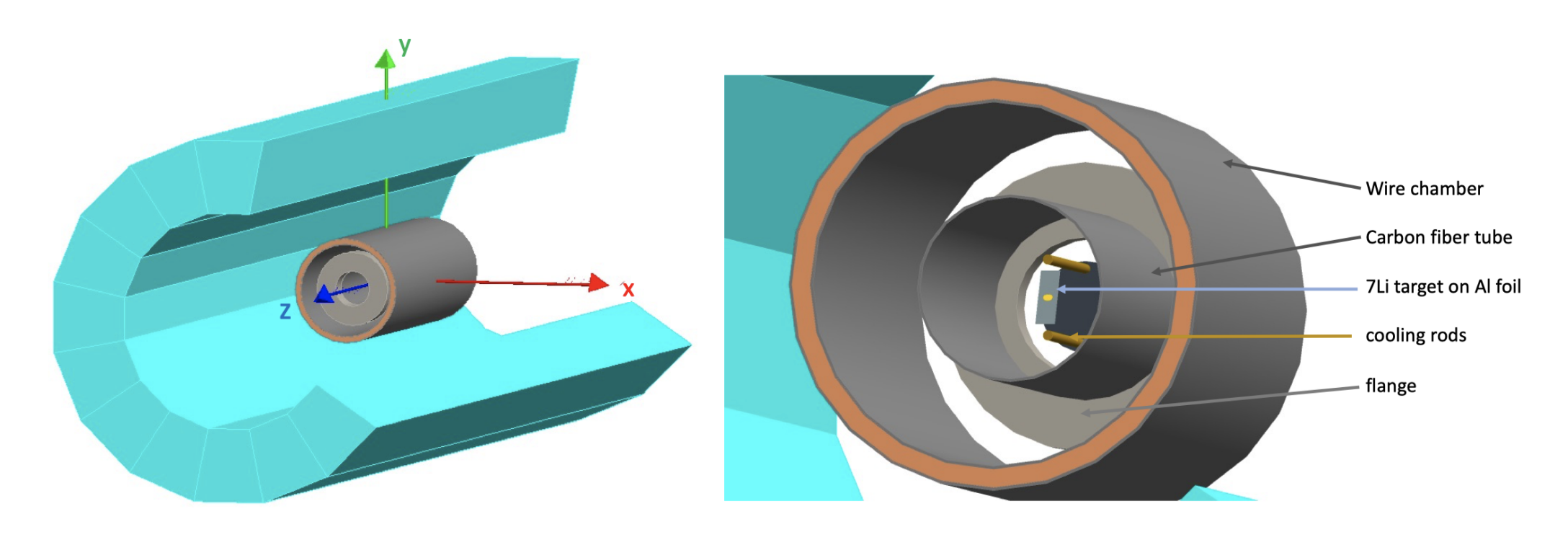 16
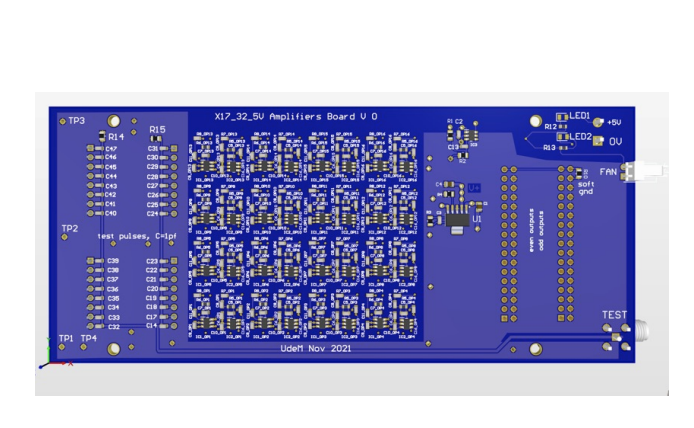 Current Status
Various elements (Scintillators, MWPC, Target) of the experiment are already in place.
The electronic data acquisition (DAQ) hardware has been tested and is being deployed.
We aim to perform beam runs and data acquisition in early summer 2024 and expect results towards the end of summer 2024.
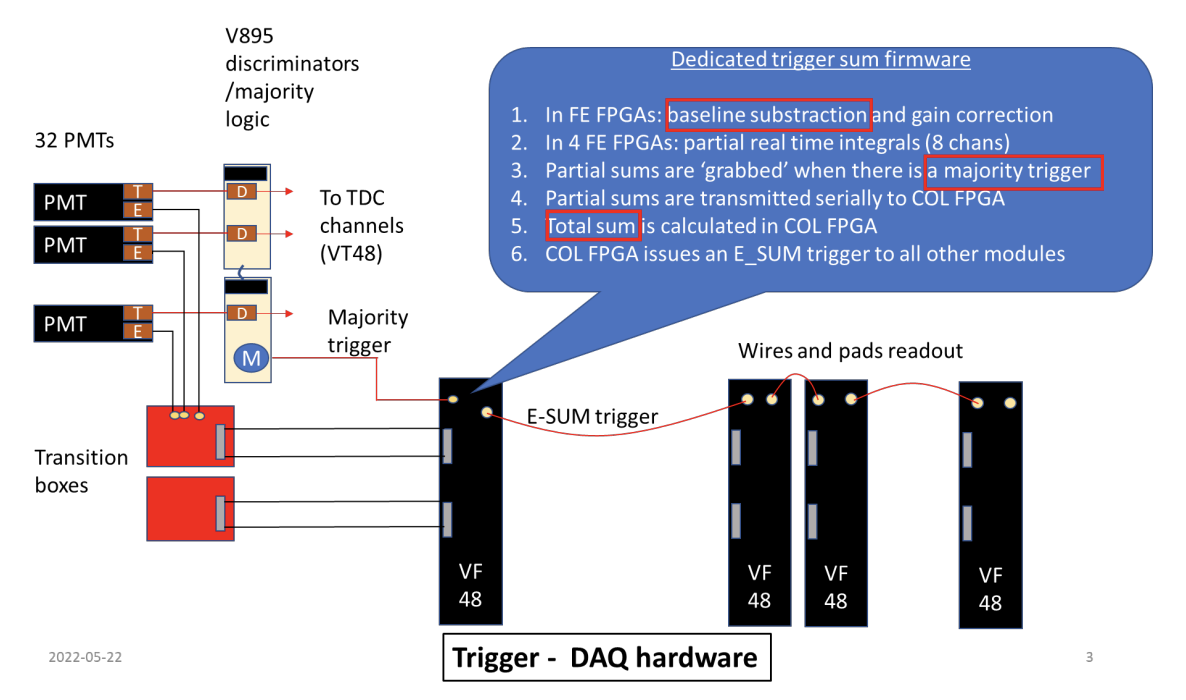 17
For More Details
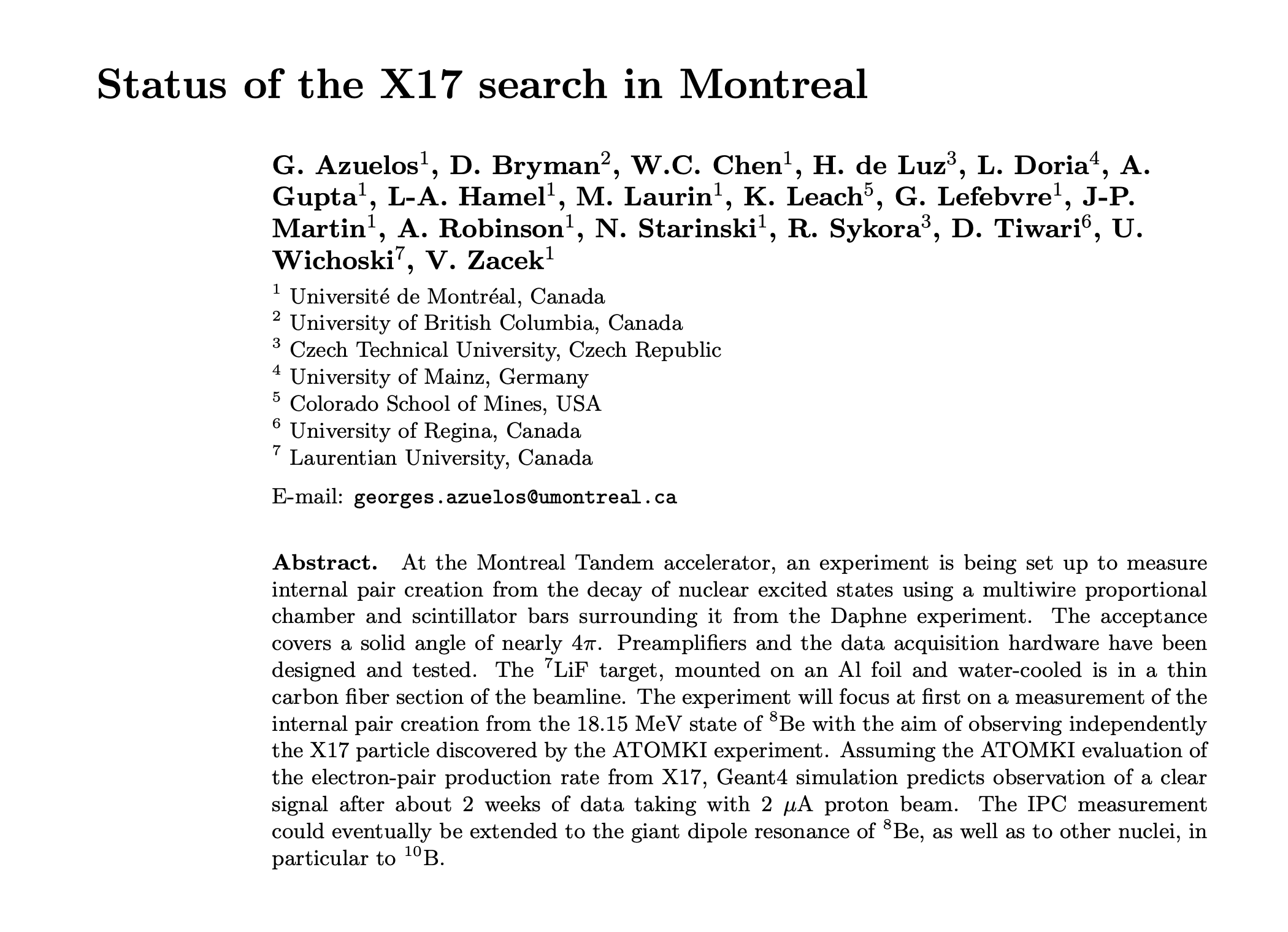 18
Thank you
Arvind Gupta​
arvind.gupta@umontreal.ca
19
Appendix
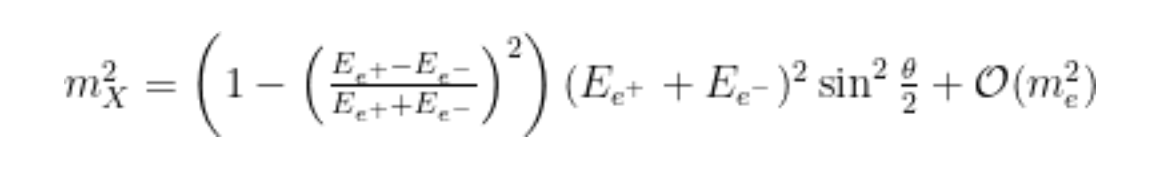 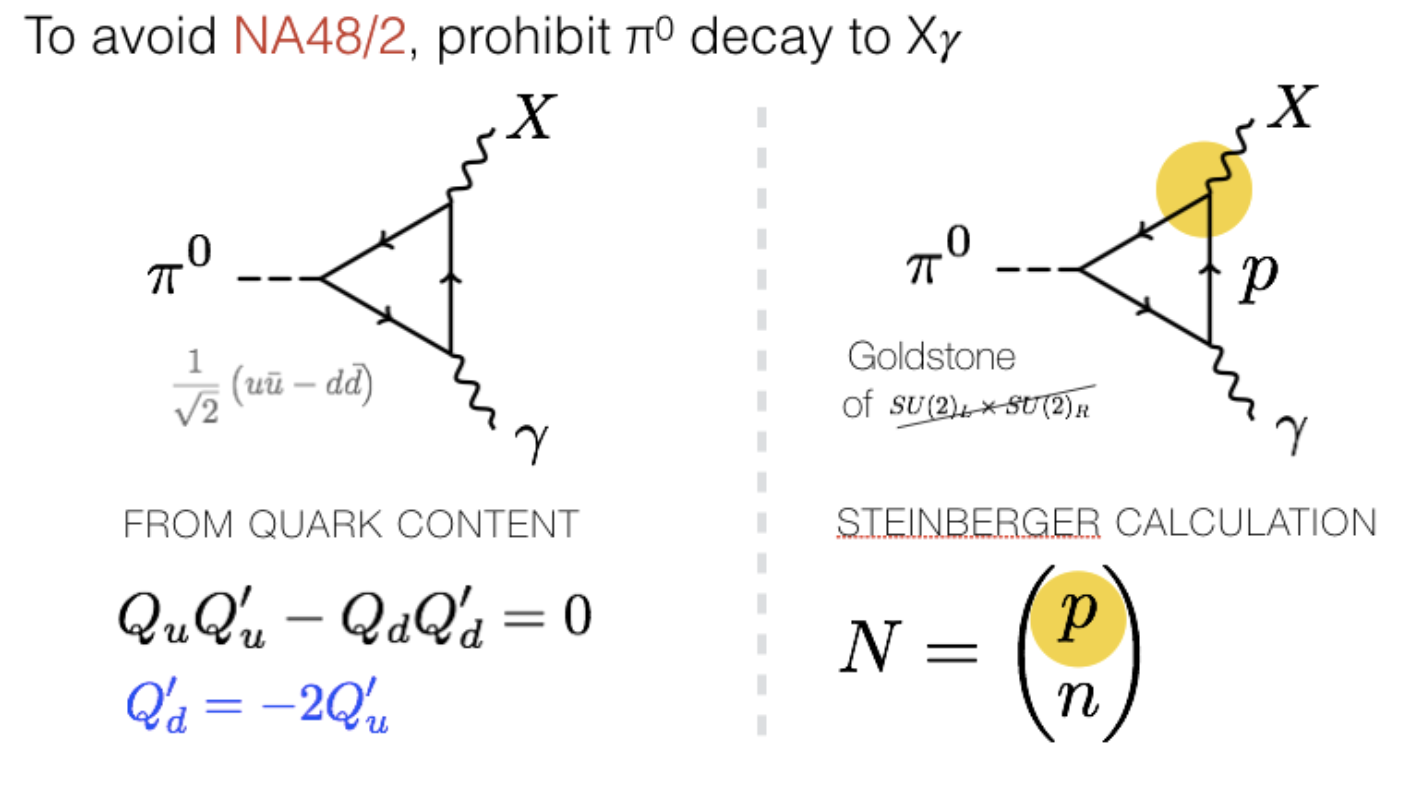 20